Part-IIData Handling
Prof. K. Adisesha
Data Types
Data Type specifies which type of value a variable can store. type() function is used to determine a variable 's type in Python.
Various data types supported by Python programs are:
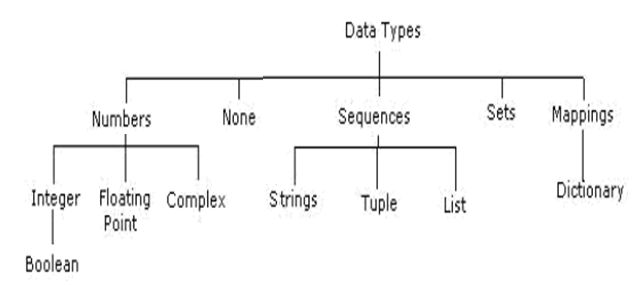 Data Types In Python
1. Number
2. String
3. Boolean
4. List
5. Tuple
6. Dictionary
Data Types
Number In Python
It is used to store numeric values
Python has three numeric types:
Integers
Example: a = 10
2. Floating point numbers
Example: b = -101.4
3. Complex numbers
Example: b=complex(101,23)
Output :- (101+23j)
Data Types
String In Python
A string is a sequence of characters. In python we can create string using single(‘ ')or double quotes (“ "). Both are same in python.
Example
str='computer science'
print('str-',str) #print string
print('str[0]-',str[0]) #print first char
print('str[1:3]-,str[1:3]) #print string from position 1 to 3
Boolean In Python
It is used to store two possible values either true or false
Example
str="compsc"
b=str.isupper()	#test if string contain uppercase
print(b)
Output
False
Data Types
List In Python
List are collections of items and each item has its own index value.
Tuple In Python
List and tuple, both are same except, a list is mutable python objects and tuple is immutable Python objects. 
Immutable Python objects mean you can not modify the content so a tuple once it is assigned.
Example of List:
list=[6,9]
list[0]=55
print(list[0])
print(list[1])
OUTPUT
55, 9
Example of tuple
tup=(66,99)
Tup[0]=3 # error message will be displayed
print(tup[0])
print(tup[1])
Data Types
Dictionary In Python
It is an unordered collection of items and each item consist of a key and a value.
Example:
dict= {'Subject': 'comp sc', 'class': '11'}
print(dict)
print ("Subject : ", dict['Subject']) 
print ("class : ", dict.get('class'))
Output
{'Subject': 'comp sc', 'class': '11'}
Subject : comp sc
class : 11
if Statement
if statement: Executes a group of statements only if a certain condition is true.  Otherwise, the statements are skipped.

Syntax:
	if condition:
	    statements

Example:
	gpa = 3.4
	if gpa > 2.0:
	    print "Your application is accepted."
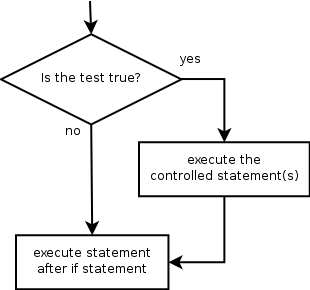 if/else
if/else statement: Executes one block of statements if a certain condition is True, and a second block of statements if it is False.

Syntax:
	if condition:
	    statements
	else:
	    statements
Example:
	gpa = 1.4
	if gpa > 2.0:
	    print "Welcome to University!"
	else:
	    print "Your application is denied."

Multiple conditions can be chained with elif ("else if"):
	if condition:
	    statements
	elif condition:
	    statements
	else:
	    statements
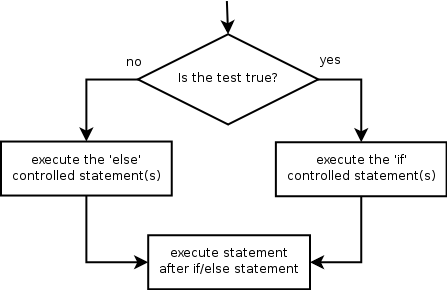 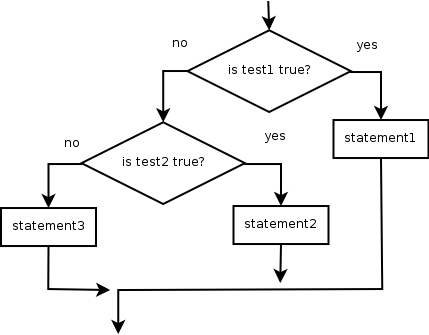 While Loop
while loop: Executes a group of statements as long as a condition is True.
good for indefinite loops (repeat an unknown number of times)

Syntax:
	while condition:
	    statements

Example:
	number = 1
	while number < 200:
	    print number, 
	    number = number * 2
Output:
	1 2 4 8 16 32 64 128
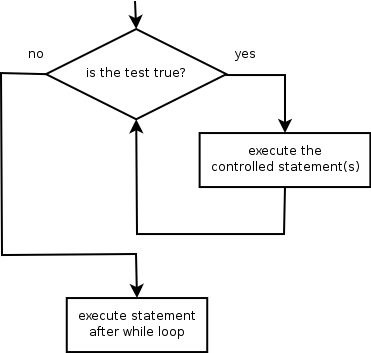 The for loop
for loop: A for loop is used for iterating over a sequence (that is either a list, a tuple, a dictionary, a set, or a string).
Repeats a set of statements over a group of values.

Syntax:

	for variableName in groupOfValues:
	    statements

We indent the statements to be repeated with tabs or spaces.
variableName gives a name to each value, so you can refer to it in the statements.
groupOfValues can be a range of integers, specified with the range function.

Example:

	for x in range(1, 6):
	    print x, "squared is", x * x
	Output:
	1 squared is 1
	2 squared is 4
	3 squared is 9
	4 squared is 16
	5 squared is 25
range
The range function specifies a range of integers:
range(start, stop) 	- the integers between start (inclusive)
				  and stop (exclusive)

It can also accept a third value specifying the change between values.
range(start, stop, step) - the integers between start (inclusive)
				  and stop (exclusive) by step

Example:
	for x in range(1, 10, 2):
	    print x
	print "Blastoff!"

	Output:
	1 3 5 7 9
	Blastoff!
The break & continue Statement
With the break statement we can stop the loop before it has looped through all the items
Example: Do not print banana
	
fruits = ["apple", "banana", "cherry"]for x in fruits:  if x == "banana":    break  print(x)
	
Output:	apple
Example: Exit loop when x is “banana”
fruits = ["apple", "banana", "cherry"]for x in fruits:
print(x)  if x == "banana":    break
Output:
	apple       banana
With the continue statement we can stop the current iteration of the loop, and continue with the next
Example: Do not print banana
fruits = ["apple", "banana", "cherry"]for x in fruits:  if x == "banana":    continue  print(x)
	
Output:	apple	cherry